Project 4: IoT-enabled peer-to-peer energy trading  REU Students: Eric Elliott & Nicholas ShanklinGraduate mentors: Sharare ZehtabianFaculty mentor(s): Qun Zhou & Damla Turgut
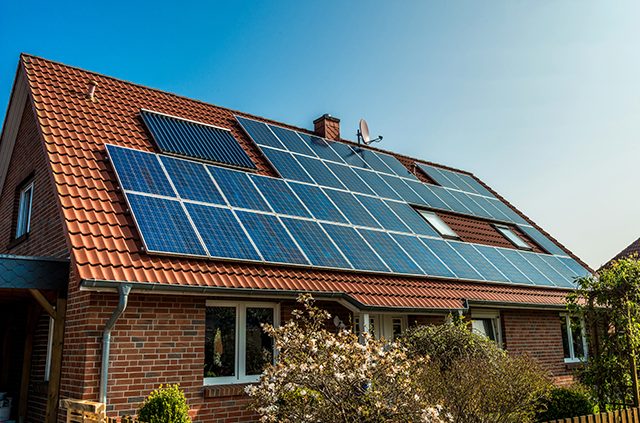 Week 3: June 17th, 2019 — June 21st, 2019

Accomplishments
Implemented slightly more realistic user behavior in the simulation, specifically when purchasing electricity — added a more realistic pricing model for electricity as well
Met with Dr. Zhou, plan to adapt the simulation into a web application for energy trading
Began creating front-end user interface for actual users of the energy trading platform 
Problem & Solutions
When creating the backend for the energy trading platform, the Django framework was initially used, but the decision was later made to use Flask, which seems easier to use for the purposes of this application
Web development in general can be frustrating, and there have been no shortage of bugs so far in developing the platform
Plans for next week
Continue building the energy trading platform, and learn more about integrating the Flask backend with the React frontend